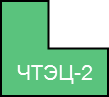 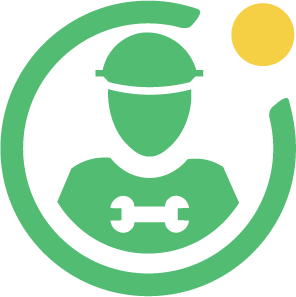 ЧТЭЦ-1
1 этап
гидравлических
испытаний
с 14.05.2019-28.05.2019
1
ЧТЭЦ-4
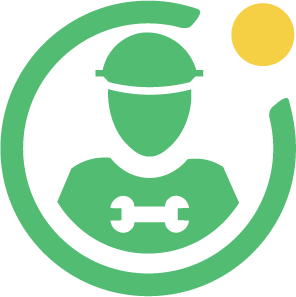 1 этап
гидравлических
испытаний
с 14.05.2019-28.05.2019
СЗК
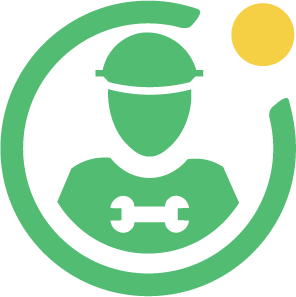 1 этап
гидравлических
испытаний
с 14.05.2019-28.05.2019
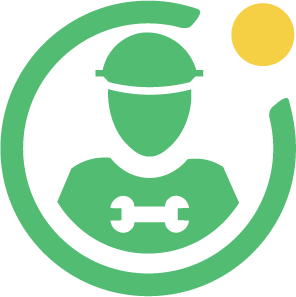 1 этап
гидравлических
испытаний
с 14.05.2019-28.05.2019
ЧТЭЦ-3